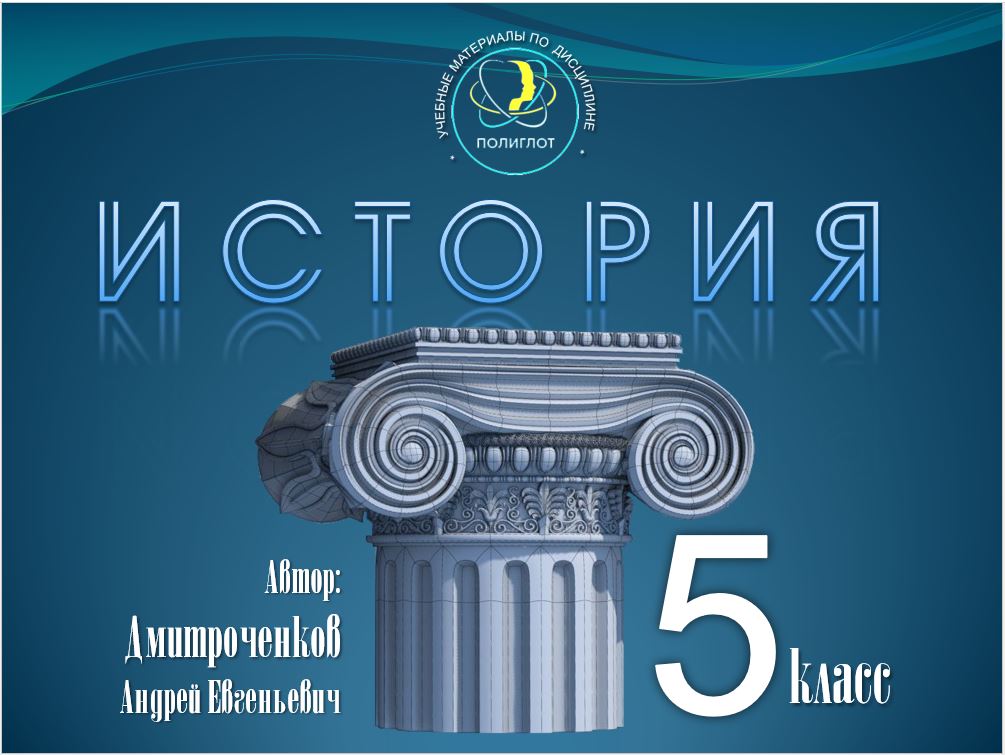 Цивилизации Междуречья
Шумер
Аккад
Вавилон
Ассирия
ШУМЕР  И   АККАД
Шумерская цивилизация возникла около 3000 лет до н. э. в южной части Двуречья на территории современного Ирака.
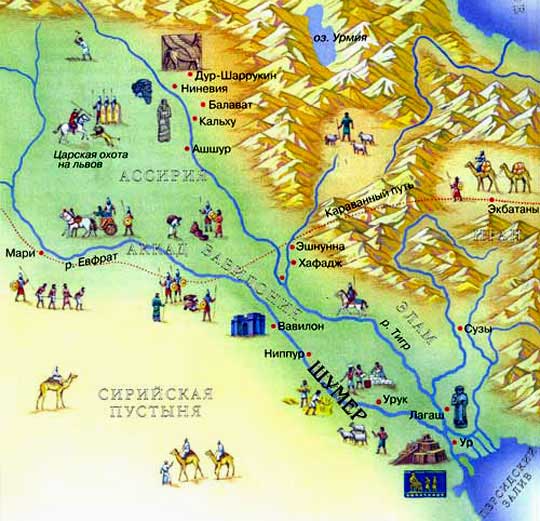 Как и в Египте начало цивилизации связано со строительством оросительной системы, за которым последовал рост населения и появление крупных поселений, которые превращаются в города-государства:
Лагаш
 Ур
Урук
Ниппур
Киш
Вавилон
Ашшур
Ниневия
Рис. Междуречье
ШУМЕР  И   АККАД
В мирное время управлял совет старейшин, а на время войны избирался верховный правитель - лугаль.
Кроме лугаля функции власти принадлежали главному 
жрецу 
Энси.
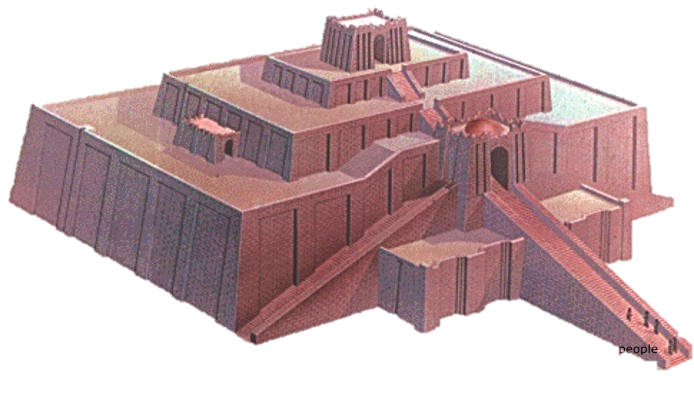 Для шумерской 
цивилизации 
характерна уникальная 
архитектура (особый тип храма из кирпича сырца – зиккурат).
Рис. Зиккурат
ШУМЕР  И   АККАД
Аккад - область к северу от Шумера. Особенность аккадской цивилизации - создание первого крупного государства с монархической формой правления.
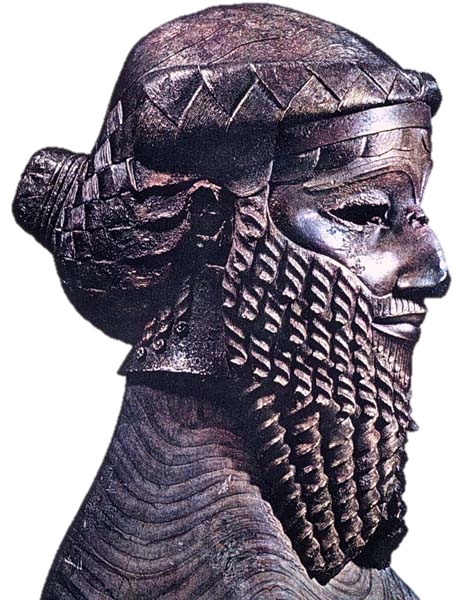 Первым монархом-деспотом стал царь Саргон.
Он был талантливым полководцем, который объединил Шумер и Аккад и создал единое государство. В дальнейшем деспотия* становится основной формой государственной власти на древнем востоке.
Рис. Статуя Саргона
*Деспотия (гр.) - неограниченная власть; во главе государства находится деспот, обладавший неограниченной властью и выполнявший 5 основных функций: собственник всех земель, верховный главнокомандующий, верховный жрец, верховным судья, верховный сборщик налогов.
ВАВИЛОН
Около 1800 лет до н.э. на севере от Аккада появляется воинственное сообщество кочевников - аммореев, которые завоевали Шумер, Аккад и создали крупнейшую цивилизацию древнего востока
 - Вавилонскую, с центром 
в городе Вавилоне.
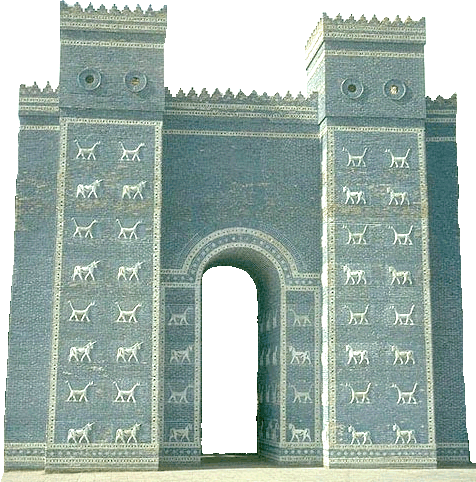 Она вошла в мировую историю, как первая цивилизация, в которой была разработана и создана законодательная система.
Рис. Вход в древний Вавилон – ворота Иштар (реконструкция)
ВАВИЛОН
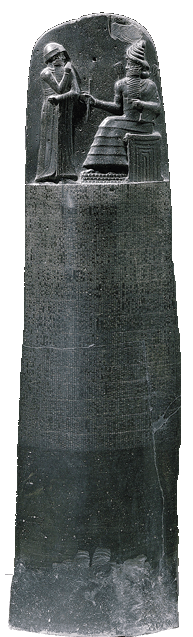 Свод законов был составлен и записан на двухметровой каменной плите во время правления царя Хаммурапи.
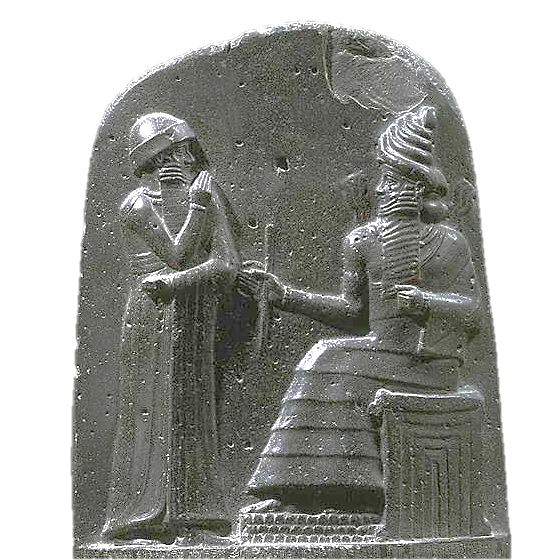 Кодекс Хаммурапи содержал 282 закона. Именно там был сформулирован принцип: «Око за око, зуб за зуб». 
В этом своде законов содержались положения, которые впоследствии вошли в библейские заповеди: «не убей», «не укради».
Рис. Стелла царя Хаммурапи (фрагмент). Хаммурапи получает статьи закона об солнечного божества.
Рис. Стелла царя Хаммурапи
АССИРИЯ
800 лет до н.э. еще севернее Вавилона происходит усиление государства. Ассирия подчиняет себе Вавилон, с этого времени начинается этап сосуществования Ассирийско-Вавилонской цивилизации.
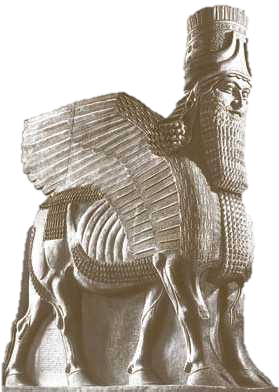 При царе Тиглатпаласаре была создана впервые в истории регулярная армия.
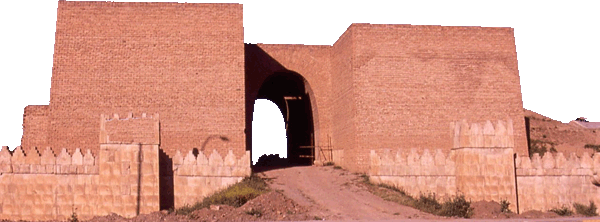 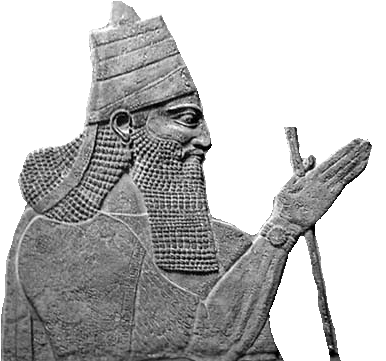 Рис. Ассирийский царь Тиглатпаласар
Рис. Мифический крылатый человеко-бык Шеду. Символ Ассирийского царства.
ДОМАШНЕЕ ЗАДАНИЕ
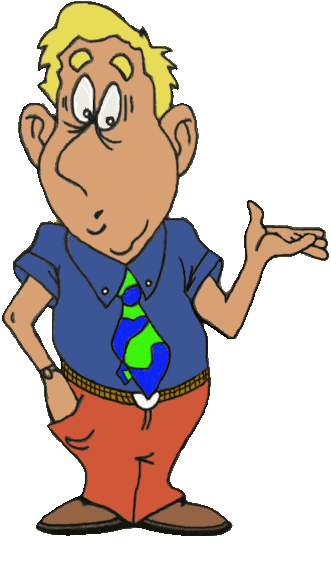